創意設計社　第二學期課程
主題：色彩學概論

給你∕妳食物，你∕妳就變出滿滿的大拼盤
食品包裝製作與設計
走秀９４潮
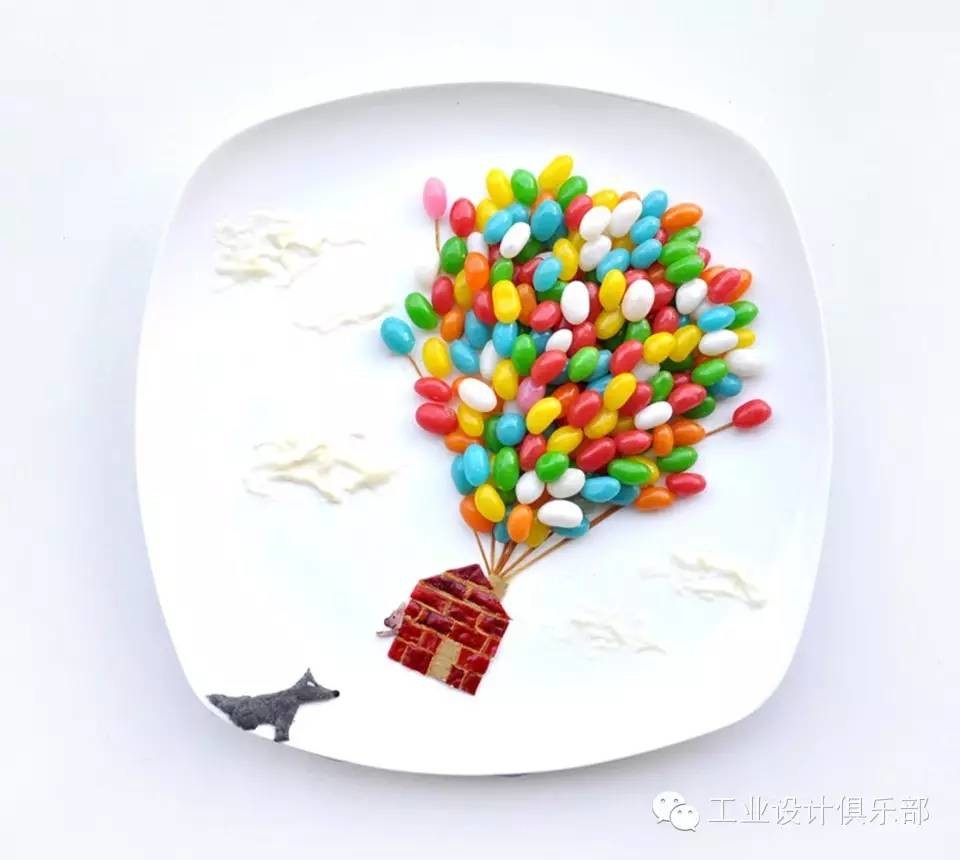 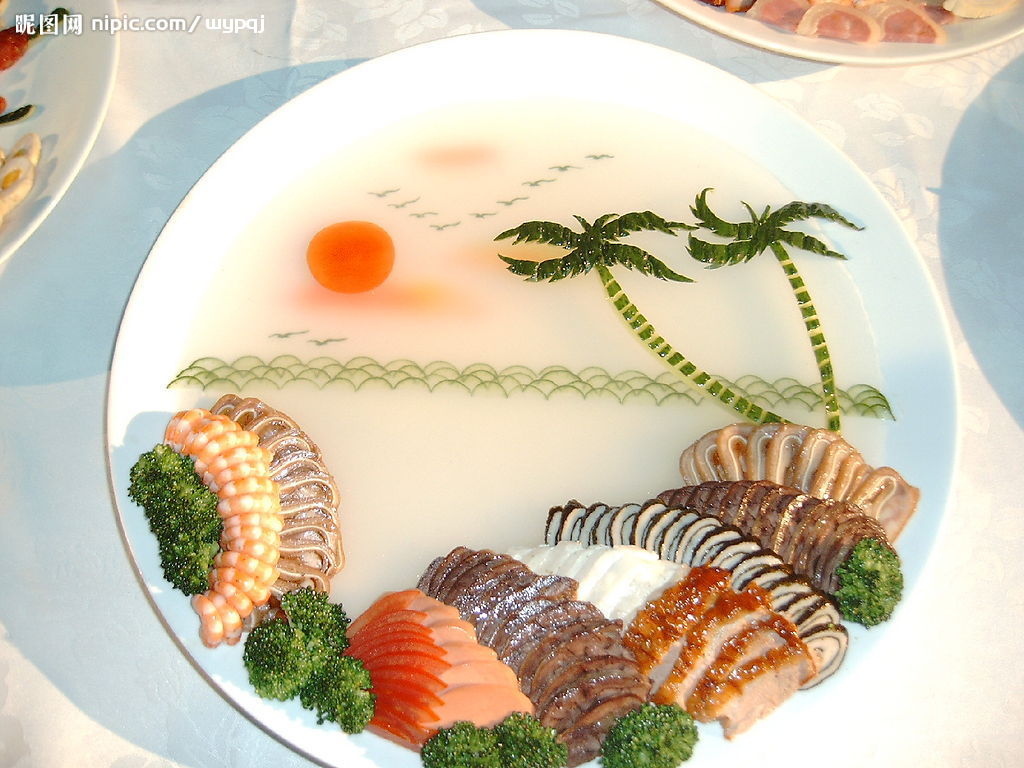 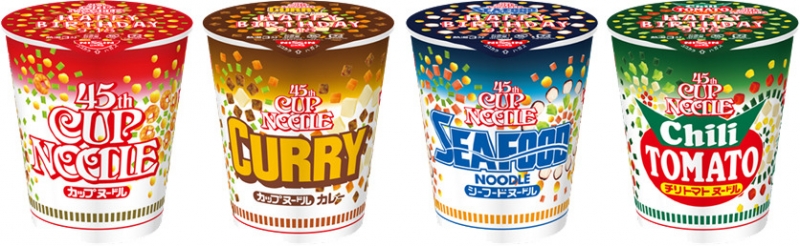 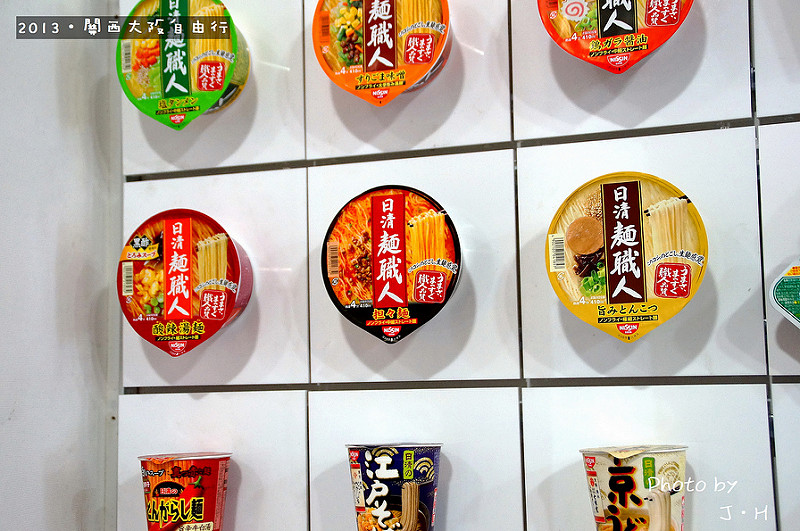 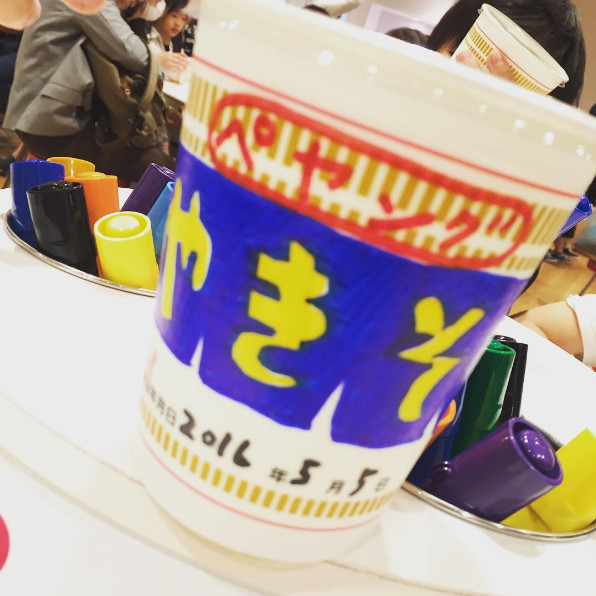 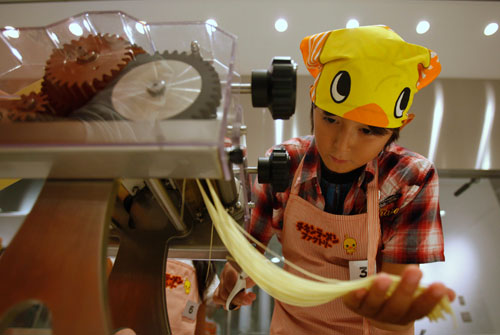 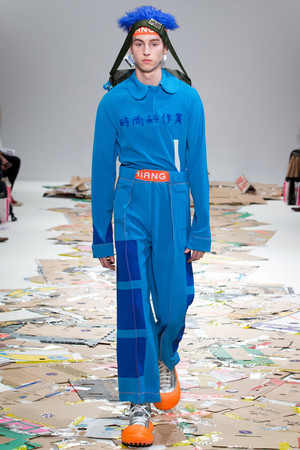 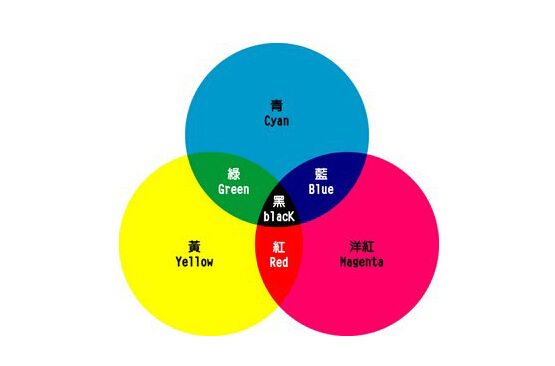 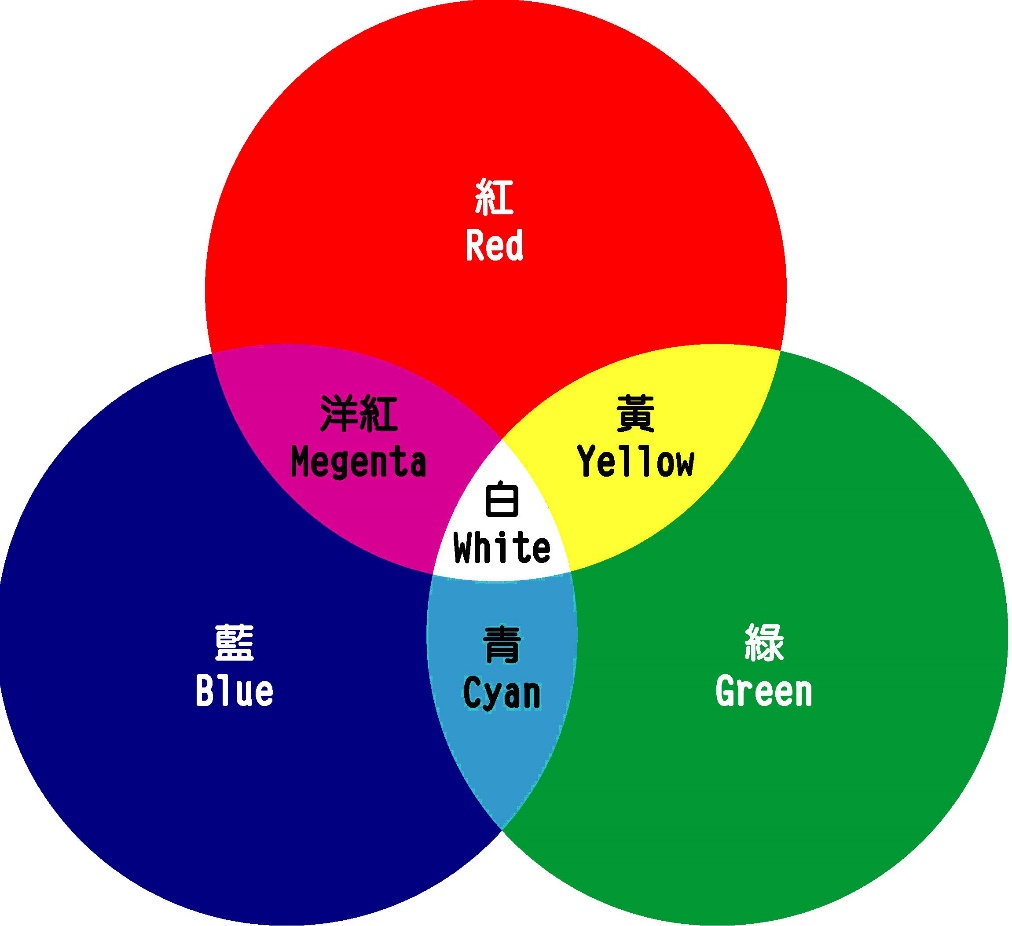 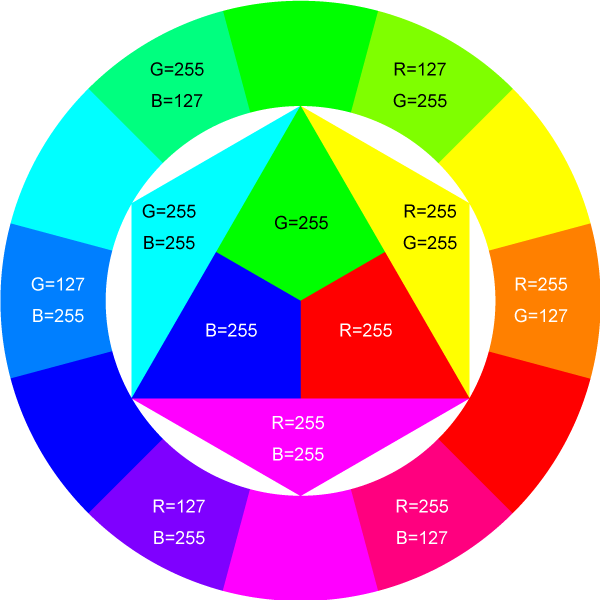 問題與討論
你∕妳最喜歡什麼顏色？這顏色給你∕妳感覺？